Aula Prática PL/SQL
Curso de Sistemas de Informação
Disciplina de Banco de Dados – IF976

Profa. Bernadette Farias Lóscio
bfl@cin.ufpe.br
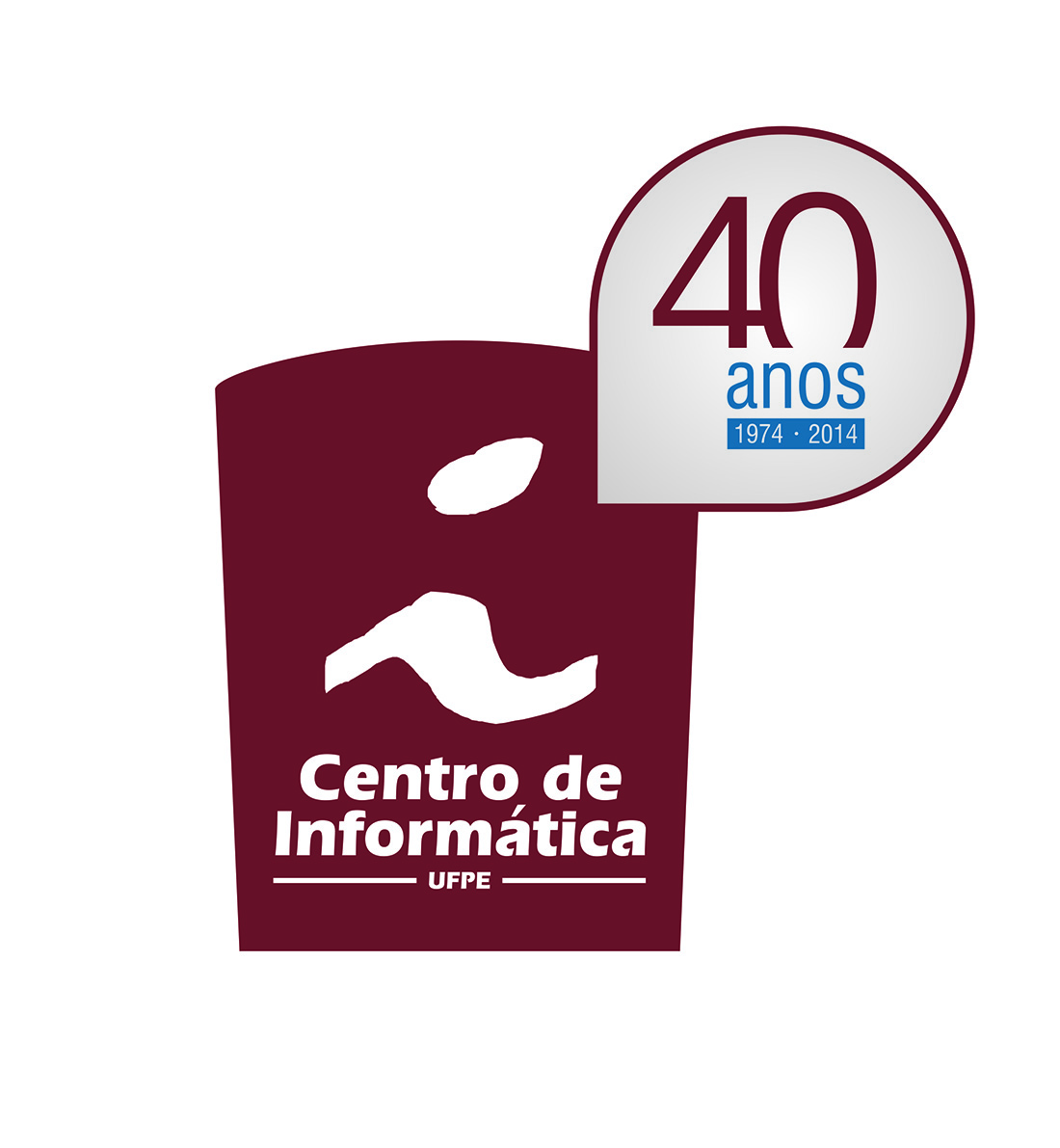 Slides preparados por Danusa Ribeiro Cunha (drbc@cin.ufpe.br)
1
Estudo de caso
Arquivos para criação e povoamento do BD:
BDUniversidadeCompleto_criacaoTabelas.sql
BDUniversidadeCompleto_povoamento.sql
Estudo de Caso - Modelo Lógico
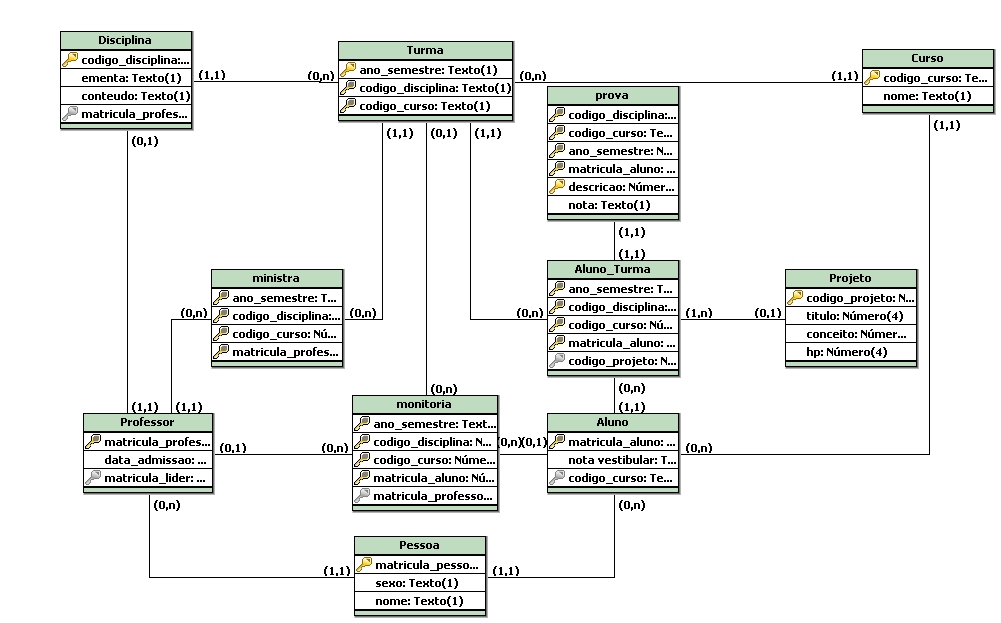 3
Procedural Language / Structured Query Language
PL/SQL
PROCEDURE
Por padrão não retornam valor (exceção: modo OUT ou IN OUT).
Estrutura básica de um PROCEDURE
PROCEDURE nome IS
BEGIN
	[EXCEPTION]
END;
FUNCTION
Por padrão, necessariamente, retornam um único valor.
Estrutura básica de uma FUNCTION
FUNCTION nome RETURN tipo IS
BEGIN
	RETURN valor
	[EXCEPTION]
END;
Exercício 1
Admita que cada uma das cadeiras que um aluno paga vale 5 créditos, que cada projeto vale 1 e que cada monitoria vale 2 créditos. Implemente uma função que, dado um número de matrícula, retorna os créditos totais da carreira estudantil do aluno.
CREATE OR REPLACE FUNCTION qtd_creditos
	(mat aluno.matricula_aluno%TYPE)
	RETURN NUMBER IS
	
	retorno NUMBER;

BEGIN
	SELECT COUNT(a_t.matricula_aluno)*5
		+ COUNT(a_t.codigo_projeto)*1
		+ COUNT(m.matricula_aluno)*2 INTO retorno
	FROM aluno_turma a_t, monitoria m, aluno a
	WHERE a.matricula_aluno = a_t.matricula_aluno
		AND m.matricula_aluno = a.matricula_aluno
		AND a.matricula_aluno = mat;
	
	RETURN retorno;
END;
/

--TESTANDO
Exercício 2
Implemente um procedimento que recebe como parâmetro de entrada um título de um projeto e imprime os seus dados.
CREATE OR REPLACE PROCEDURE pesquisa_projeto
(par_titulo IN projeto.titulo%TYPE) IS
	
	v_codigo_projeto projeto.codigo_projeto%TYPE;
	v_titulo projeto.titulo%TYPE;
	v_conceito projeto.conceito%TYPE;
	v_hp projeto.hp%TYPE;
BEGIN
	SELECT codigo_projeto, titulo, conceito, hp
		INTO v_codigo_projeto,v_titulo,v_conceito,v_hp
		FROM projeto
		WHERE titulo LIKE par_titulo;
	
	dbms_output.put_line(
		'COD: ' ||	v_codigo_projeto||
		' - TIT: ' || v_titulo ||
		' - CON: ' || v_conceito ||
		' - HP: ' || v_hp);
END;
/

--TESTANDO
EXECUTE pesquisa_projeto('Rede Aberta');
Exercício 3
Implemente um novo procedimento, semelhante ao anterior, que seja mais genérico e pesquise todos os projetos que possuam o valor do parâmetro como substring do seu título. (Utilize LIKE '%' e CURSOR)
CREATE OR REPLACE PROCEDURE	pesquisa_projeto_generico
			(par_titulo IN projeto.titulo%TYPE) IS
	CURSOR cursor_projetos IS
		SELECT *
		FROM projeto
		WHERE LOWER(titulo)
			LIKE LOWER('%'||par_titulo||'%');
	registro_projeto projeto%ROWTYPE;
BEGIN
	OPEN cursor_projetos;
	LOOP
		FETCH cursor_projetos INTO registro_projeto;
		EXIT WHEN cursor_projetos%NOTFOUND;
			dbms_output.put_line(
		'COD: '||registro_projeto.codigo_projeto||
		' - TIT: ' || registro_projeto.titulo||
		' - CON: ' || registro_projeto.conceito||
		' - HP: ' || registro_projeto.hp);
	END LOOP;
	CLOSE cursor_projetos;
END;
/

--TESTANDO
EXECUTE pesquisa_projeto_generico('cin');
Exercício 4
Crie um PROCEDURE que recebe um VARCHAR do tipo ano_semestre e produz dois parâmetros numéricos de saída: ano e semestre;
CREATE OR REPLACE PROCEDURE des_semestre
	(p_ano_semestre IN turma.ano_semestre%TYPE) IS
ano number;
semestre number;
BEGIN
	ano := to_char(substr(p_ano_semestre,1,4));
	semestre := to_char(substr(p_ano_semestre,6,1));
  dbms_output.put_line('Ano' || ano || 'Semestre' || semestre);
END;
/
Trigger’s e Procedures e Function mais difíceis..
Na próxima aula...